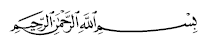 North Lebanon Automotive Systems (NLAS)
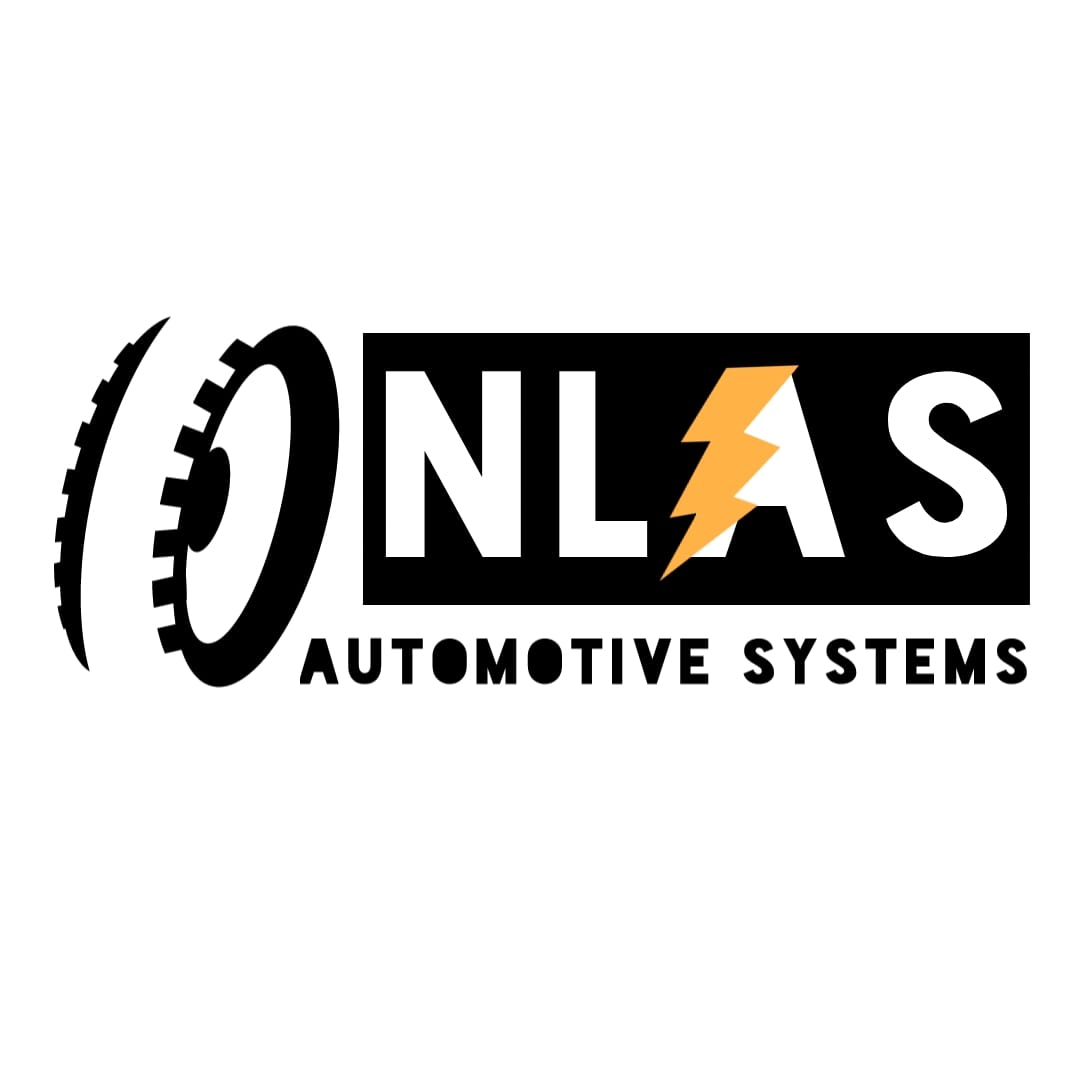 Products
Agricultural 4-wheels Electrical Tuk-Tuk
Transportation 4-wheels Electrical Tuk-Tuk
Lithium-Ion Batteries and Battery Mangement Systems (BMS)
Electrical Vehicles for Deep-Sea Research
Address

Bahsas, Haykalieh Str., Harba Bld., Ground Flr., Tripoli, Lebanon
Contact
@NLAS November 2023
Laboratory Test vehicle
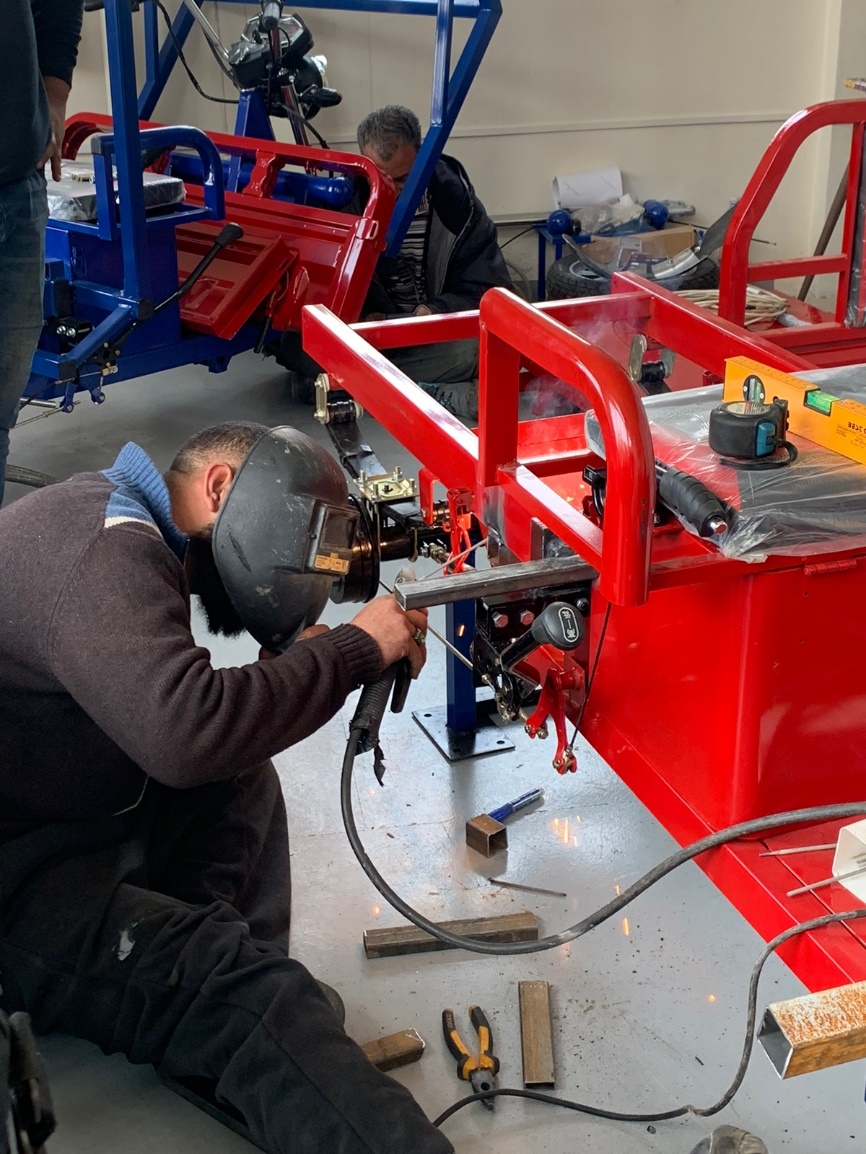 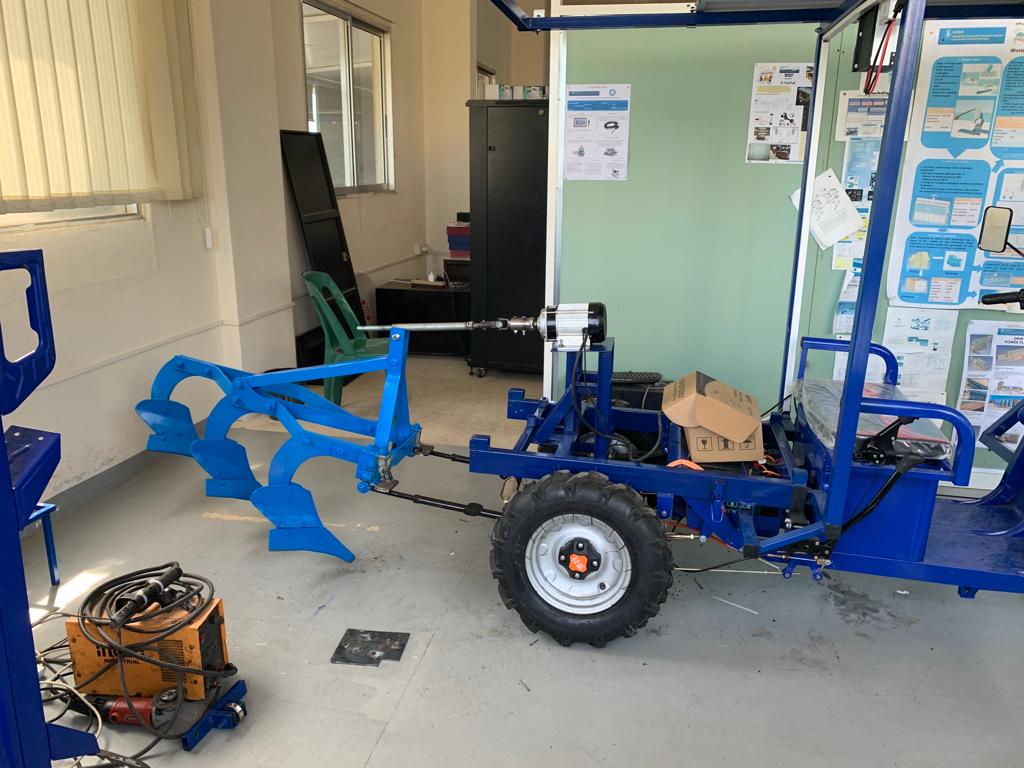 Agricultural 4-wheels Electrical Tuk-Tuk
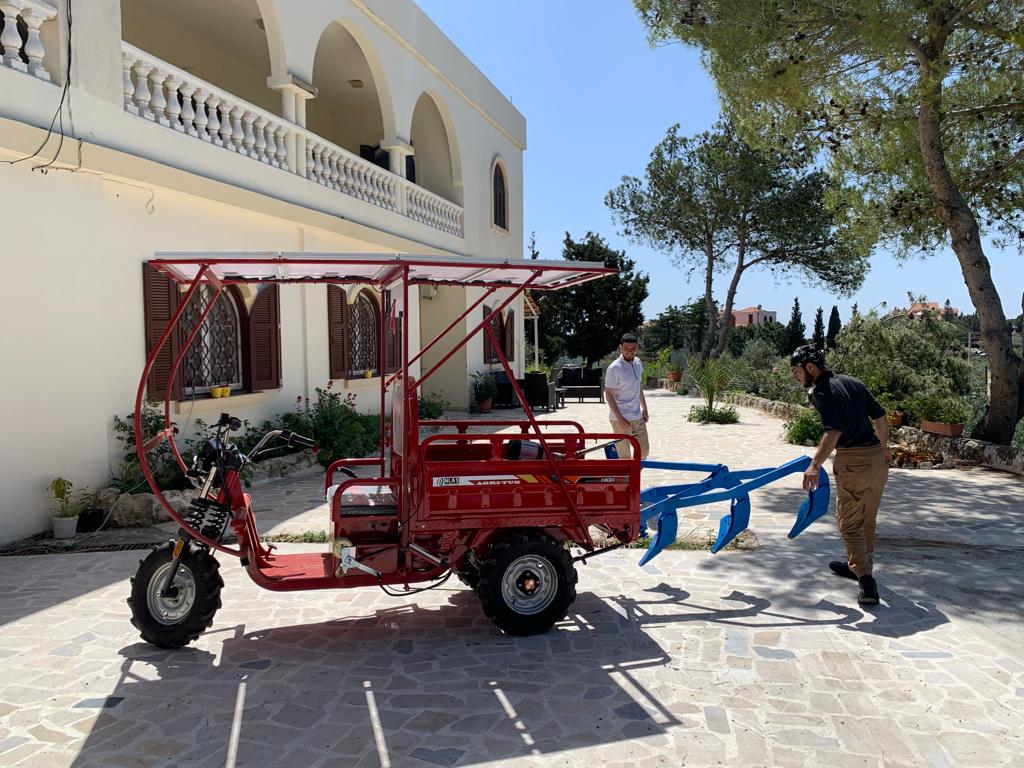 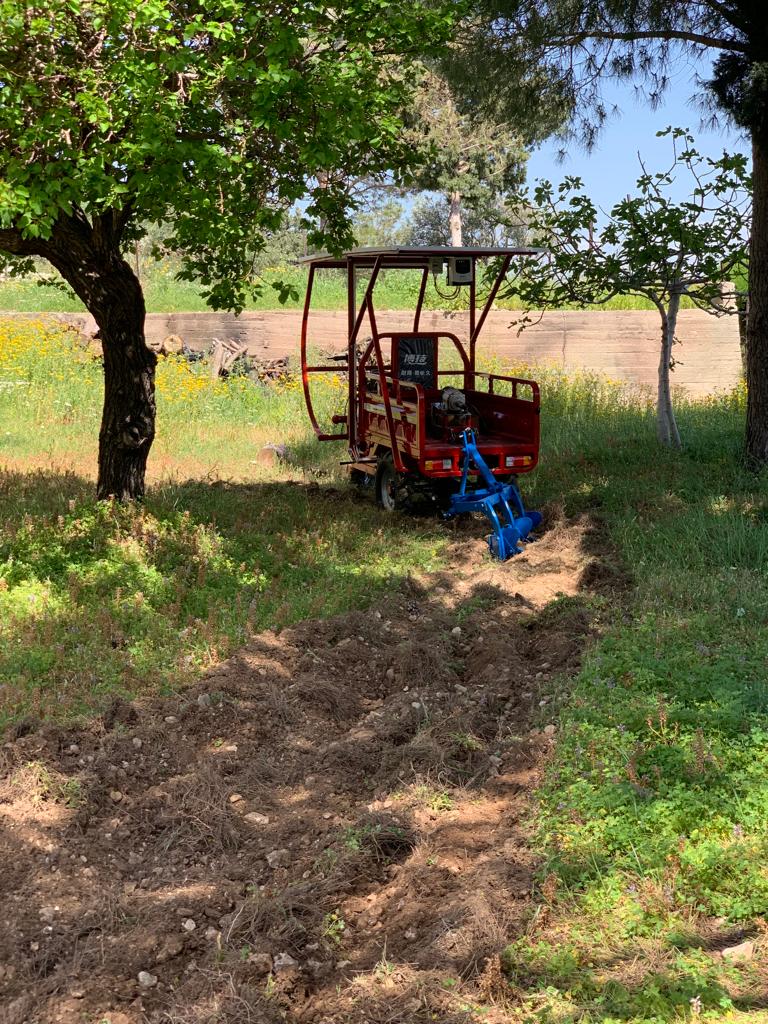 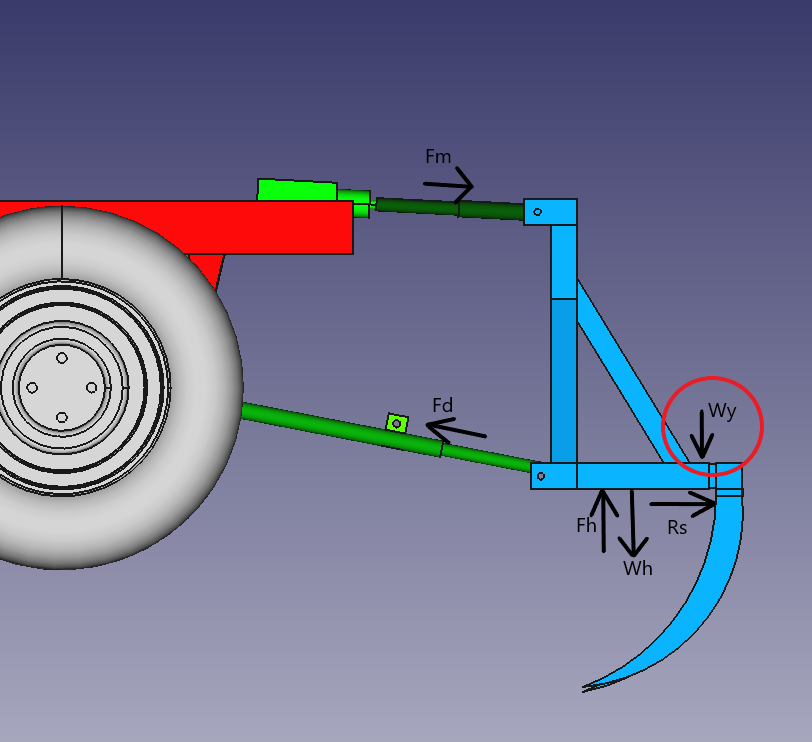 Transportation 4-wheels Electrical Tuk-Tuk
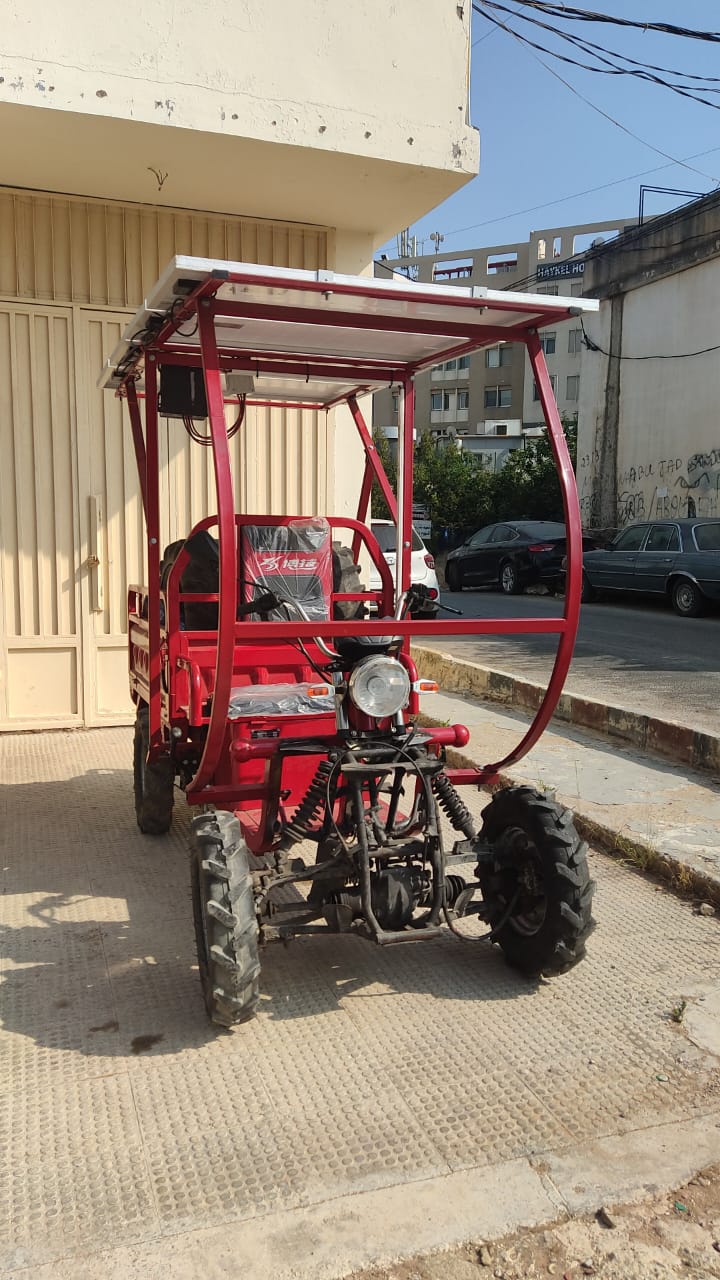 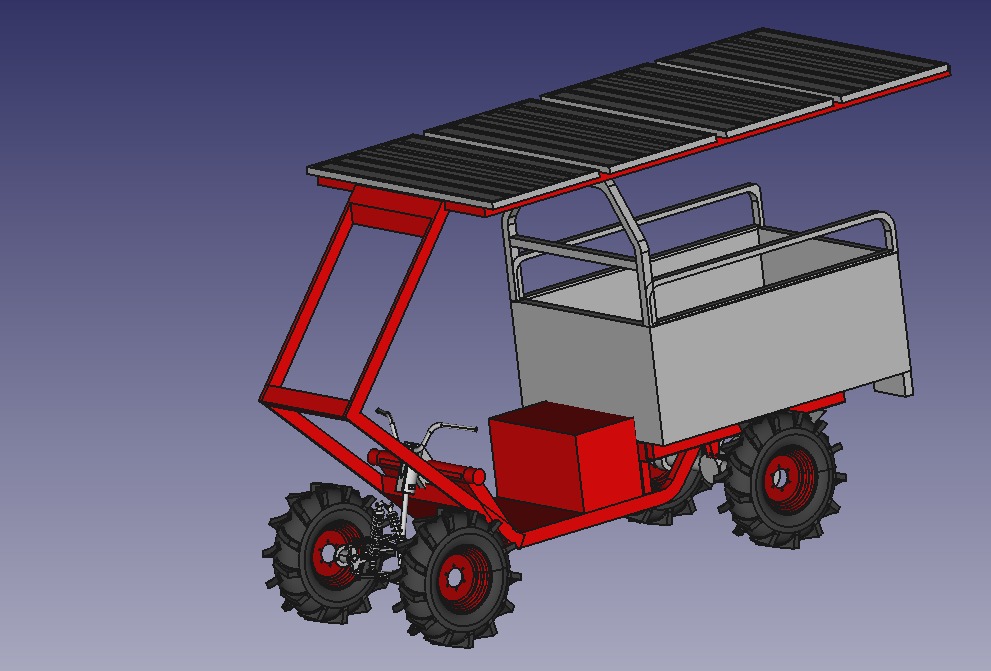 Battery Mangement System (BMS)
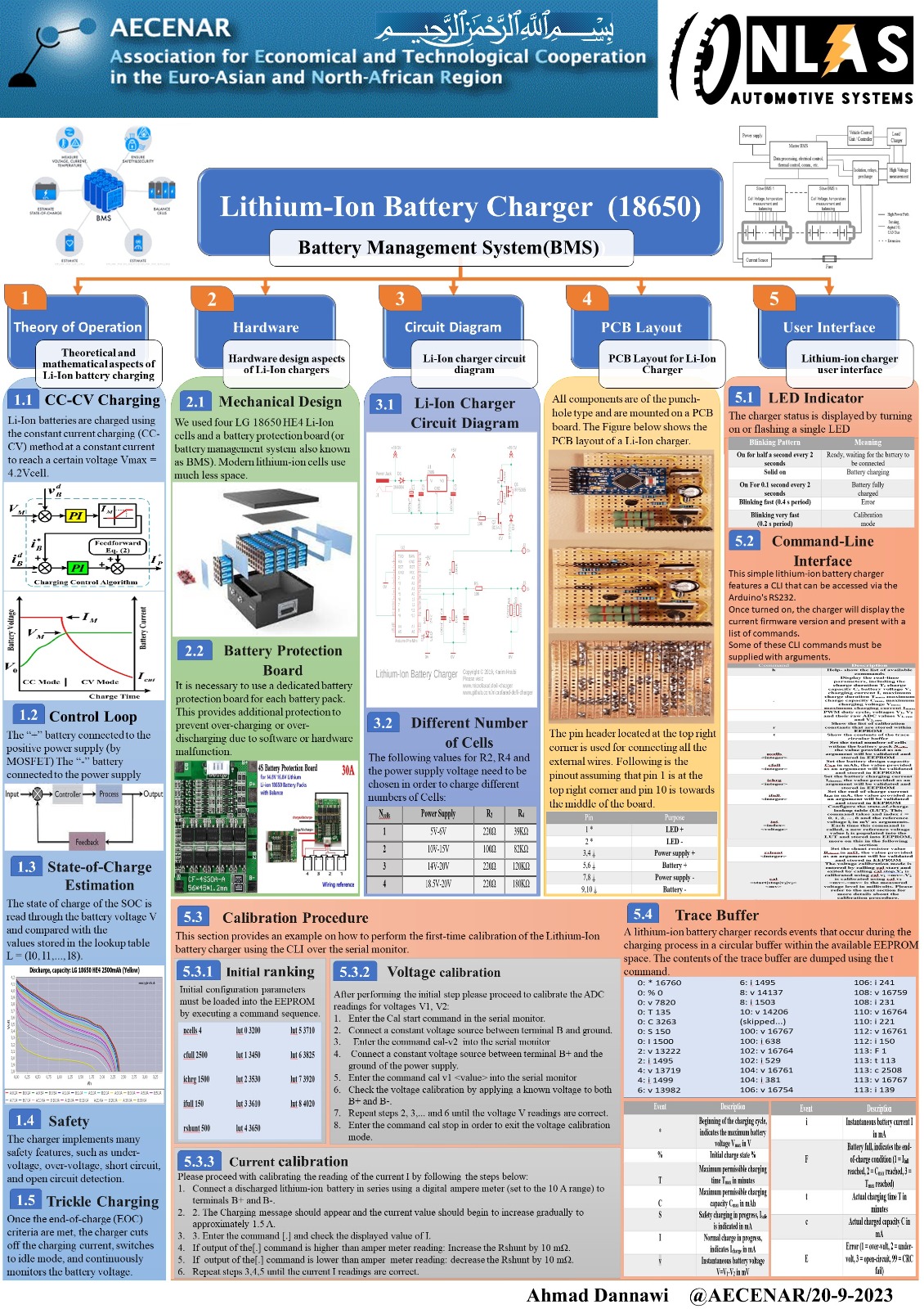 Lithium Battery Production
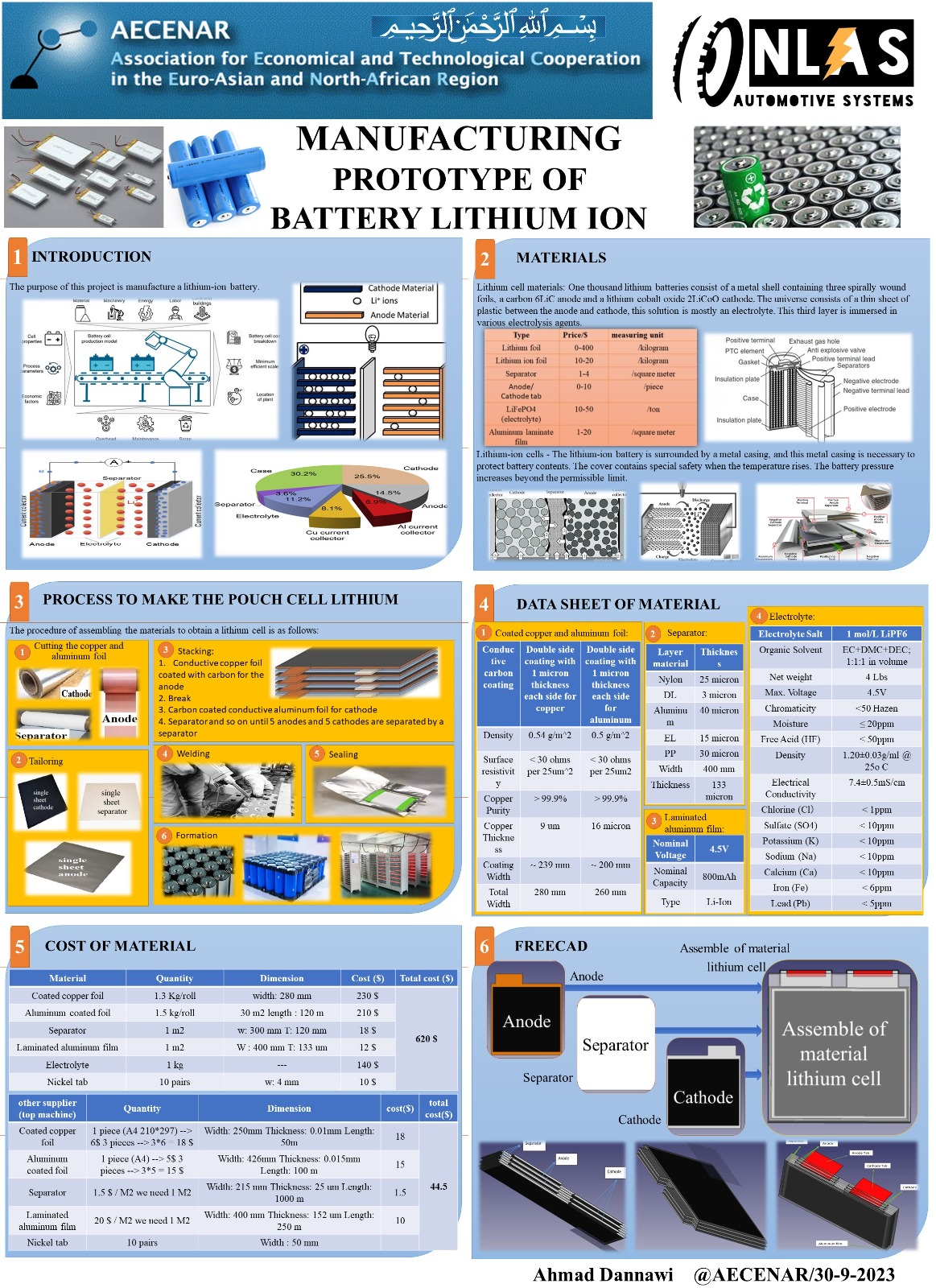 Electrical Vehicles for Underwater (Deep-Sea)  Research
Planned
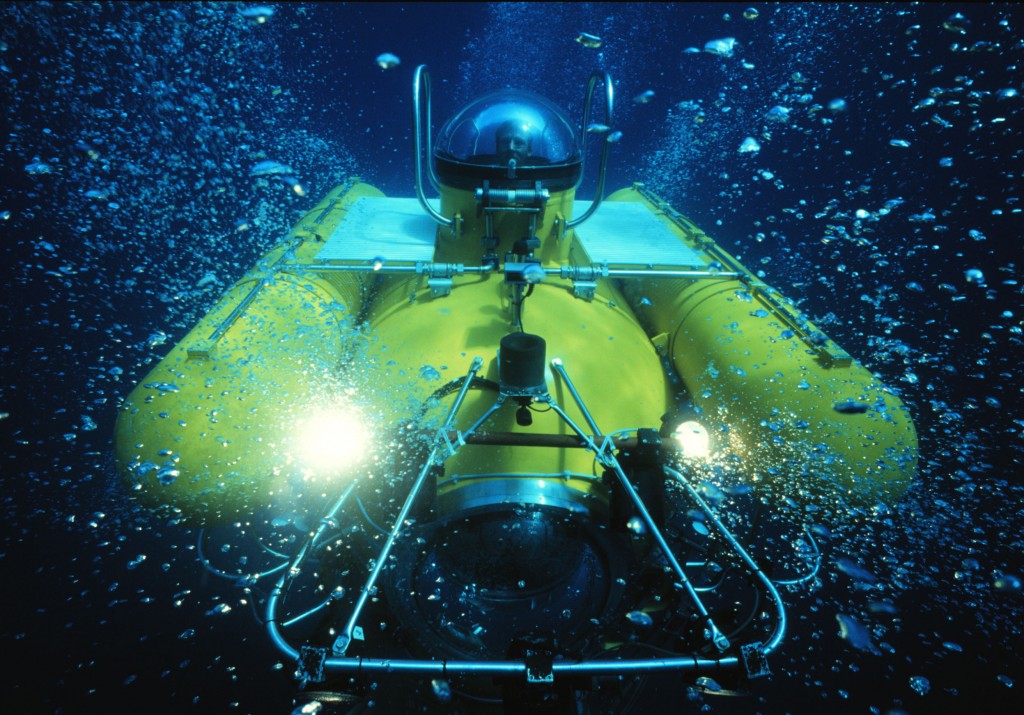 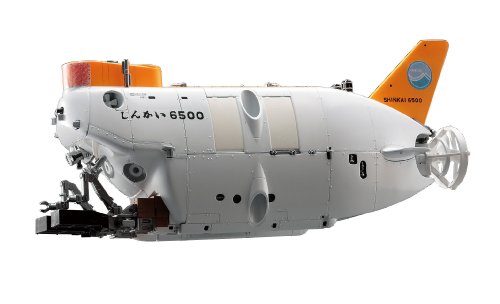